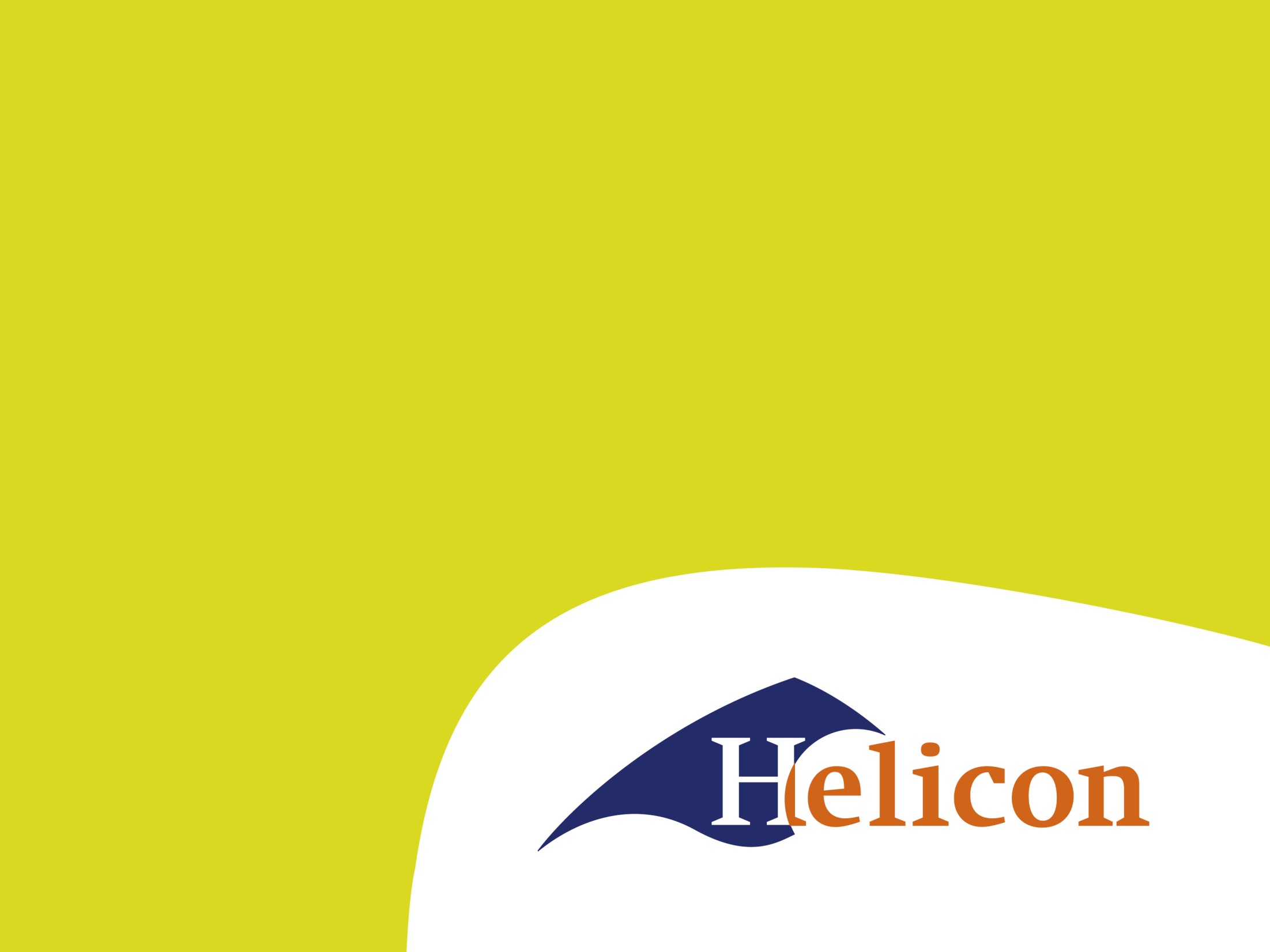 Hoe worden varkens gehuisvest?

-Gedrag & Welzijn-

(Onderdeel van IBS Onderhouden)
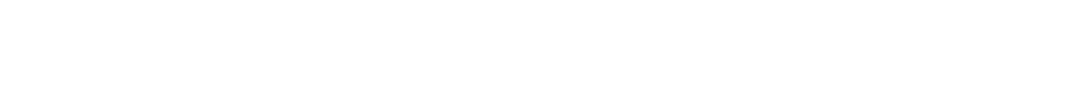 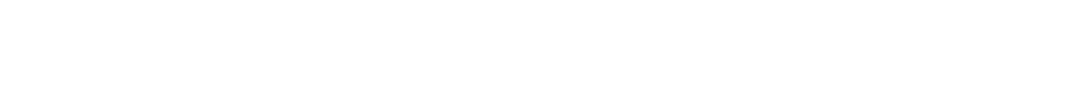 Roosters: Meestal volledig roosters vanwege de hygiëne. Soorten roosters: betonnen roosters, metalen roosters en kunststofroosters
Kraamafdeling
Zeugenbox: De zeug wordt individueel gehuisvest
De kraamafdeling:
Een  week voor het werpen komt de zeug in het kraamhok. 
Een zoogperiode duurt plusminus 25 dagen (spenen)
Echter kraamopfokhok
Opstellingen:
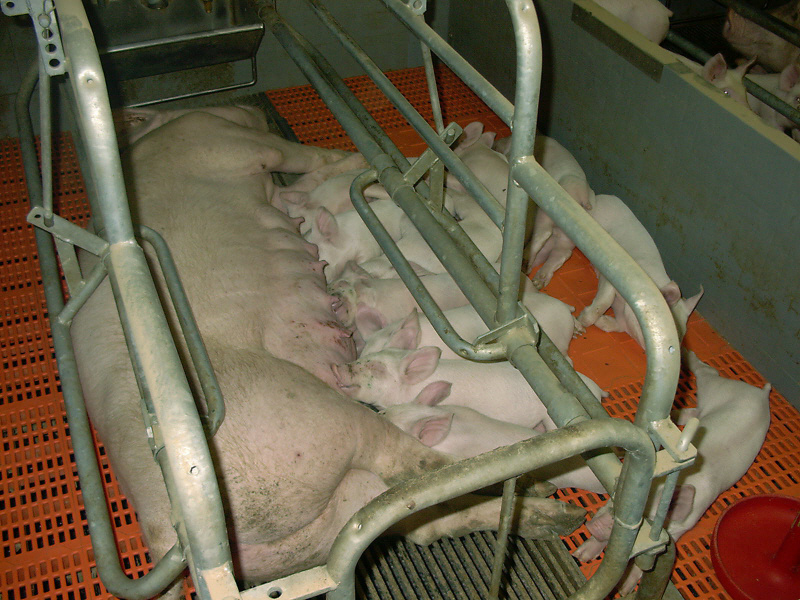 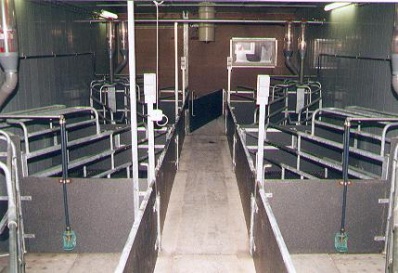 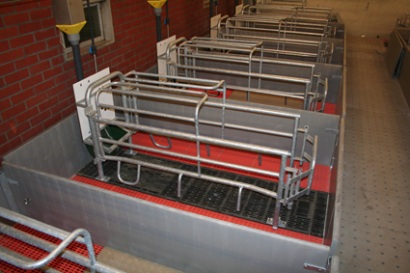 Biggennest: Verwarmd middels vloerverwarming of een biggenlamp
Lengte-opstelling
Dwarsopstelling
2
3
Huisvestingssysteem zeugen met biggen
Controlegang (± 0,8 m breed)
Aan beide zijde van de controlegang kraamhokken
Hokbreedte ± 2,00 m en diepte ± 2,50 m
Zeugen zijn individueel gehuisvest en gefixeerd d.m.v. boxen
Gedeeltelijk dichte vloer
Biggennest
Onder de schouders van de zeug
Meestal geplastificeerde metalen roosters
Licht: voor het bevorderen van de berigheid. Minimale lichtsterkte voor 100 lux of 1 lamp per zeugen vlak boven de kop
Guste zeugenafdeling
Berenhok: de beer is vaak individueel gehuisvest. Steeds vaker wordt een beer niet in de guste zeugenafdeling
De guste zeugenafdeling:
= dekafdeling
Komen uit het kraamhok
Uitloop voor de bevordering van de berigheid
Vaak ook de beer gehuisvest
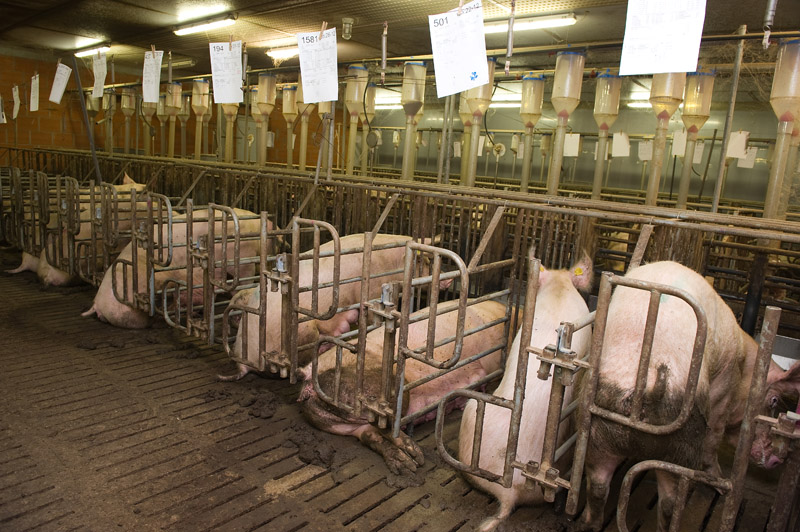 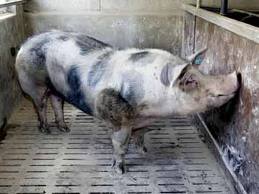 Voersysteem: vaak individuele voedering (hier: een volumedosator).  Guste zeugen worden vaak geflusht.
Individuele huisvesting: Tot 4 dagen na het dekken, daarna in de groep, echter………
Roosters: vaak betonnen roosters. Voorkomen van vervuiling
4
Dragende zeugenafdeling
Voerstations in stro
De dragende zeugenafdeling:
Komen na het dekken in de dragende zeugenafdeling.
Tegenwoordig moeten de dragende zeugen in groepen gehuisvest worden
Verschil groepshuisvestingssysteem is: wel of niet gelijktijdig vreten
Verschillende soorten systemen
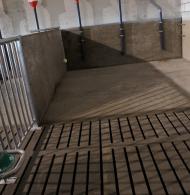 Voeren aan de lange trog
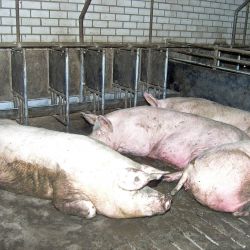 Vloervoedering
Voerligboxen met uitloop
Voerstations op de betonnen vloer
5
De gespeende biggenafdeling
Groepen per toom
Biggen worden na het spenen 
bij de zeug weggehaald en 
afgeleverd op 25 kilo
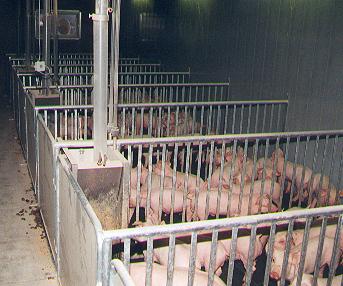 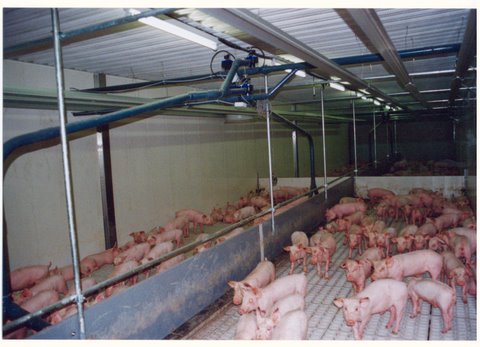 Grote groepen
Rooster: vaak van kunststof
6
7
Huisvesting gespeende biggen
Het optimale aantal per hok is 12 tot 16 biggen
Controlegang met aan beide zijden hokken
Effectief vloeroppervlak 0,40 m2 per big
Vanaf de controlegang:
Metalen driekantrooster boven het waterkanaal
Dichte betonnen bolle vloer (0,16 m2 per big)
Metalen driekantrooster boven het mestkanaal
Hokafscheidingen zijn ± 0,80 m hoog zijn tot ± 0,60 m dicht uitgevoerd
Hokafscheiding tussen 2 hokken boven het mestkanaal is vanaf ± 0,30 m open. Om de twee hokken is hokafscheiding geheel dicht
8
Het vleesvarkenshok.
Vleesvarkens in grote groepen
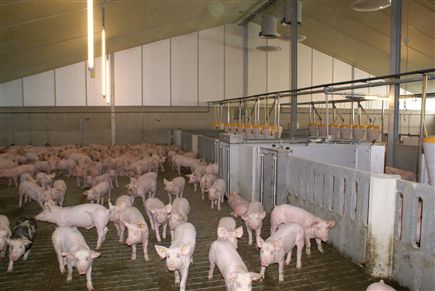 Vleesvarkens in groepen van 10 tot 12
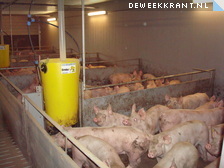 9
Huisvesting vleesvarkens
Controlegang over de hele diepte van de afdeling met aan weerskanten hokken van 12 tot 15 vleesvarkensplaatsen
Effectief leefoppervlak is 1,0 m2 waarvan 40% dichte vloer
Vanaf de controlegang:
Smal roostergedeelte
Bolle vloer (afschot 7%)
Breed roostergedeelte (mestgedeelte)
Hokscheidingen zijn ± 1 m hoog en waarvan ± 0,80 m dicht is. Boven het mestkanaal is de onderste 50 cm dicht. De rest is open. Om de twee hokken is hokafscheiding helemaal dicht 
Speeltje
Onbeperkt droogvoer via droogvoerbak
(On)beperkt drinkwater via drinkbakje/nippel